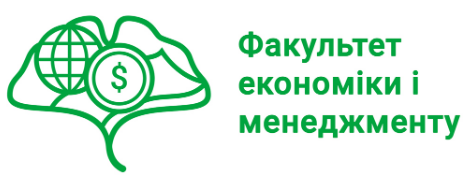 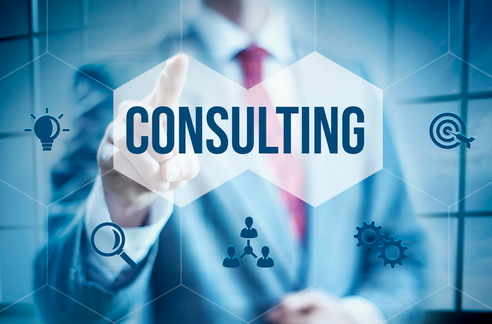 МЕНЕДЖМЕНТ-КОНСАЛТИНГ ТА КОМУНІКАЦІЇ
Хто викладач курсу?
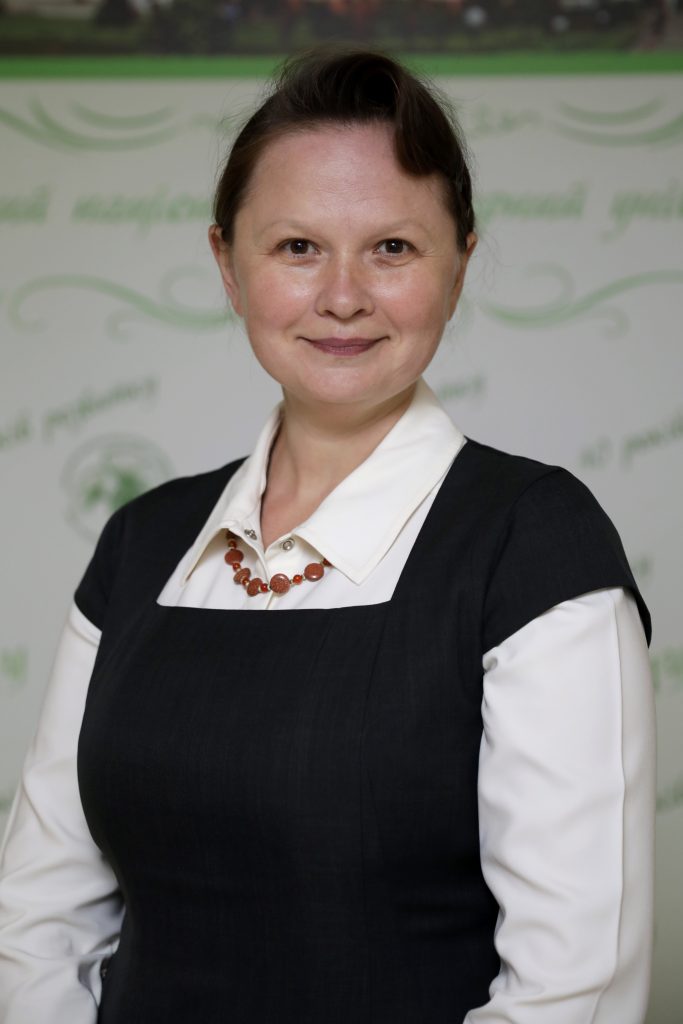 Кандидат економічних наук, доцент кафедри менеджменту імені професора Л.І. Михайлової

Могильна Людмила Миколаївна
Детальніше про викладача тут:
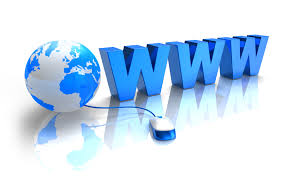 https://eim.snau.edu.ua/kafedri/menedzhmentu/sklad-kafedri/mogilna-lyudmila-mikola%D1%97vna/
МЕТА ВИВЧЕННЯ ДИСЦИПЛІНИ: 

оволодіння знаннями в галузі надання консалтингових послуг  методами  діагностування  проблем  організації  та  способами  залучення  людей  до процесів  змін,  набуття  майбутніми  менеджерами  умінь  консультувати  з  управління  та організаційного розвитку, а також формування фахових знань та вмінь щодо ефективного спілкування з колегами, клієнтами та діловими партнерами підприємств і організацій.
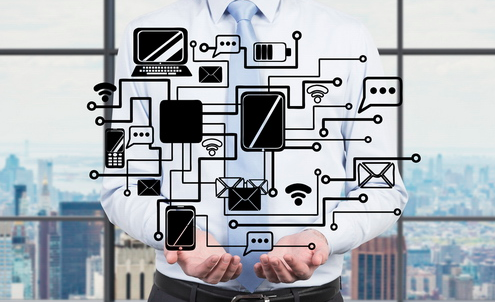 ЗАВДАННЯ  ДИСЦИПЛІНИ: 
формування  у  майбутніх  фахівців  знань,  що  забезпечують реалізацію консультаційної та комунікативної діяльності; 
оволодіння навичками і вмінням щодо організації консалтингової діяльності, ефективного консультування, знаннями щодо етапів  процесу  консультування;  
удосконалення  навичок  аналітичної  діяльності,
розроблення і реалізація конкретних заходів щодо оцінки ефективності, економічності та результативності консалтингової діяльності.
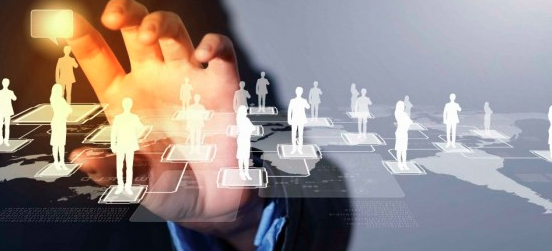 Вивчивши курс, ви отримаєте відповіді на такі питання як:
Яка охарактеризувати основні моделі організації інформаційно-консультаційної 
служби?
Як обирати  інформаційні  засоби  та  канали  комунікації  з 
клієнтами  та  діловими  партнерами?
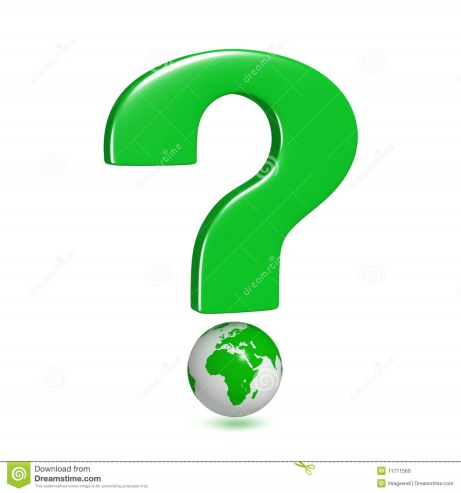 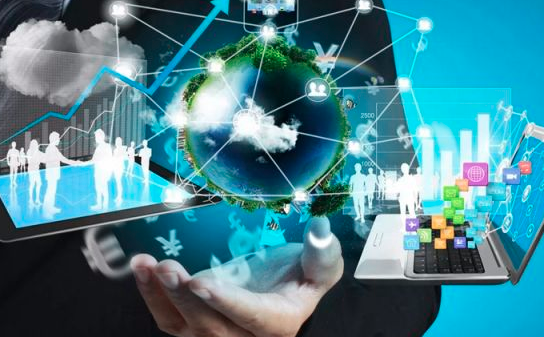 Які аналізувати пропозиції консультантів, складати технічне завдання консультанту?
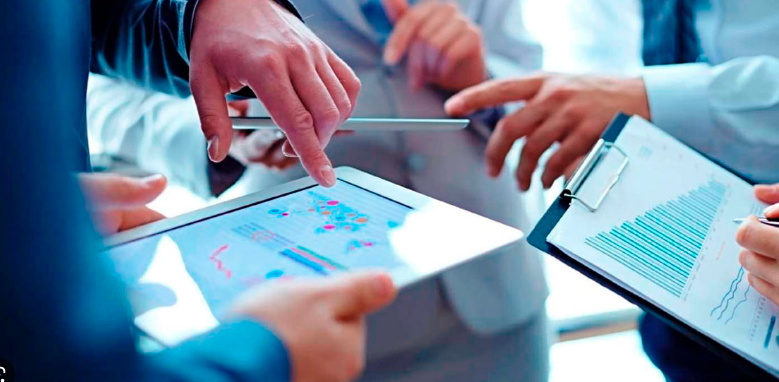 Як  переконувати,  аргументувати,  вести  результативні 
ділові бесіди?
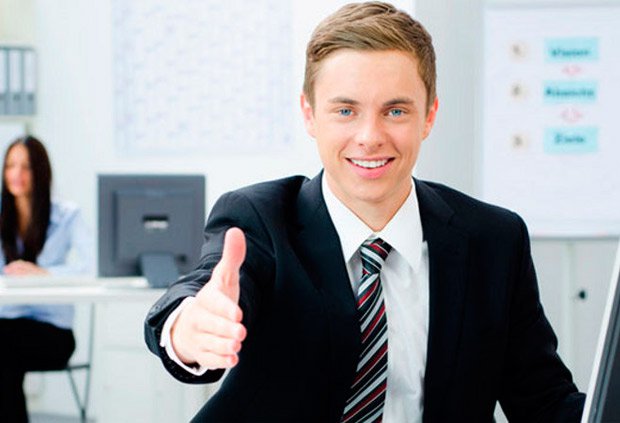 В чому особливості консультаційних рекомендацій?
Зміст дисципліни:
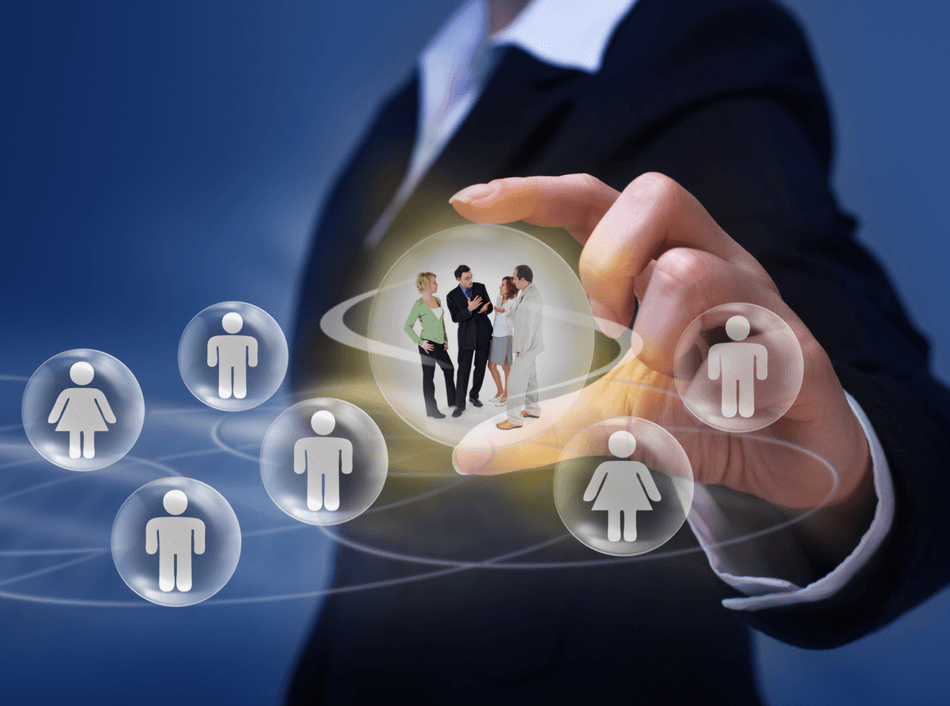 Тема 1. Інститут консультування та ринок консалтингових послуг
Тема 2. Організація та управління консалтинговими фірмами. 
Тема 3. Кадрова політика консалтингових фірм
Тема 4. Маркетинг консалтингових послуг
Тема 5. Поведінка консультанта в системі клієнта
Тема 6. Процес консультування
Тема 7. Розробка та презентація консультаційних рекомендацій
Тема 8. Менеджмент консалтинг в галузі
Тема 9. Теоретичні засади комунікативного менеджменту
Тема 10. Психодіагностика у комунікаціях. 
Тема 11. Різновиди спілкування в комунікативній практиці 
Тема 12. Вербальне спілкування в комунікативній практиці менеджера. 
Тема 13. Промова як основна форма комунікативної активності менеджера. 
Тема 14. Невербальне спілкування в комунікативній практиці менеджера.  
Тема 15. Невербальне спілкування в комунікативній практиці менеджера.